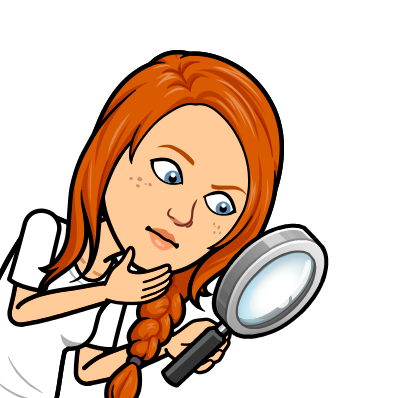 CURSO SOBRE GAMIFICACIÓN 
CRA GÓMARA
SESIÓN 1
LORENA PACHECO
UNA CARTA PARA YEAR 5!
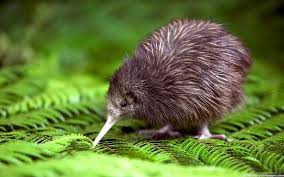 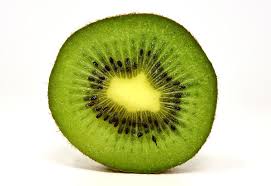 29, Palm Beach Road,
			   Wellington 
25 de noviembre de 2021
Hi Year 5!  

Como ya os dije sigo en Nueva Zelanda hacienda la maleta para empezar mi viaje por el Mundo. 

¡Os escribo para deciros que he encontrado uno de vuestros juegos! Lo tenía mi hermana en su cuarto.
Lo cogió del colegio sin permiso, perdón!! Ya le he dicho que lo que ha hecho no es de muy buena educación!

Para poder mandaros el juego de vuelta tendréis que leer toda la información de la primera sesión del curso y absorber cuanto más información mejor 
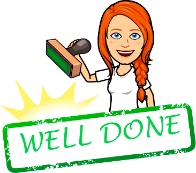 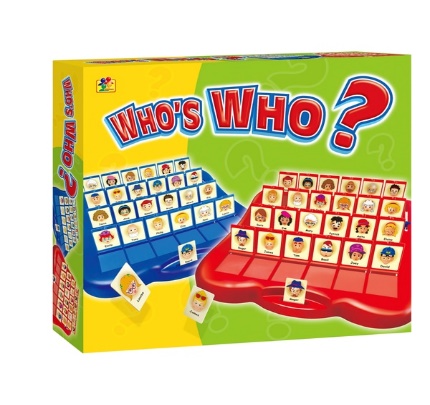 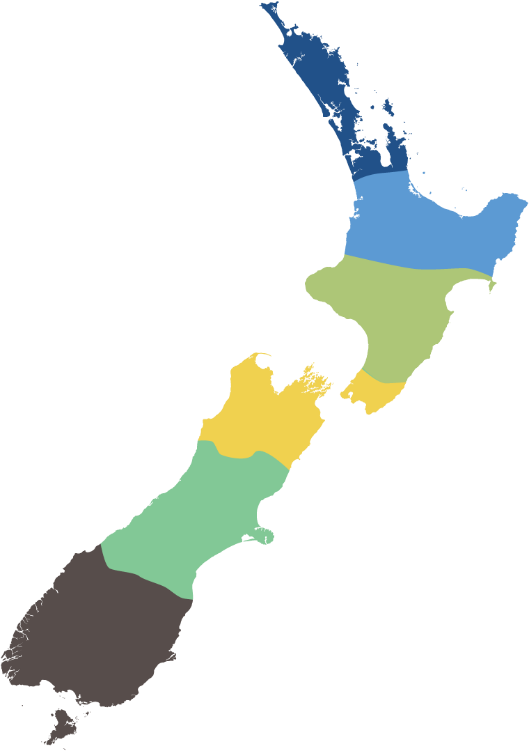 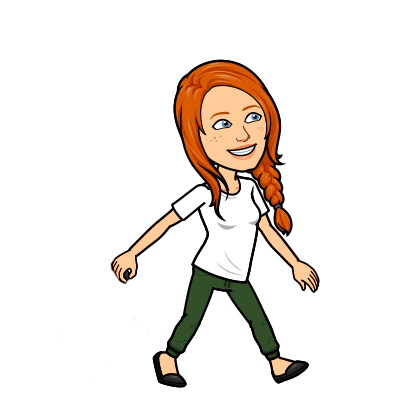 ¡Los retos son obligatorios mientras que los extra bonus son voluntarios!
Ahhh por cierto, como bien sabéis, el pasaporte es un documento importantísimo para poder viajar, aquí está el mío, pero…. y ¿el vuestro? 


Vuestros RETOS son: 
Hacer una breve presentación de la info recibida. Algunos ejemplos de aplicaciones/webs son:
Genially
Canva
Power point
Powtoon
Crear tu pasaporte y rellénalo con tu información.
Disfrutar de la clase 
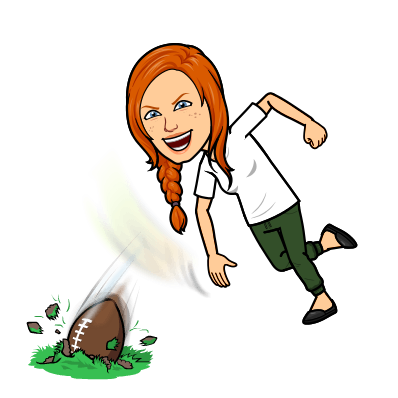 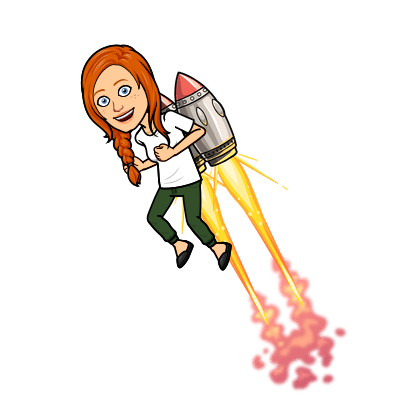 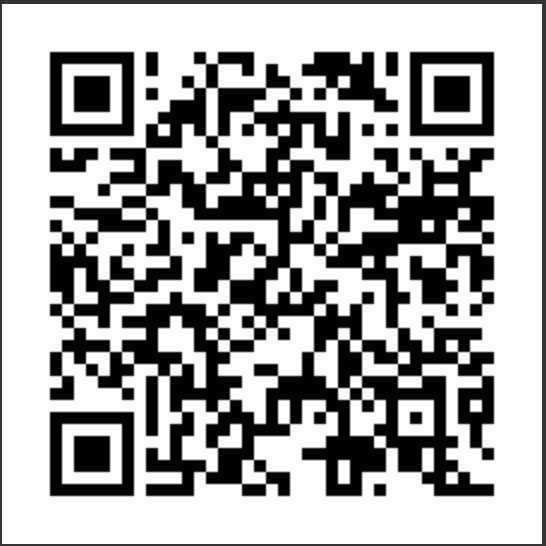 ¿Qué tipo de jugador/a tienes en el aula?
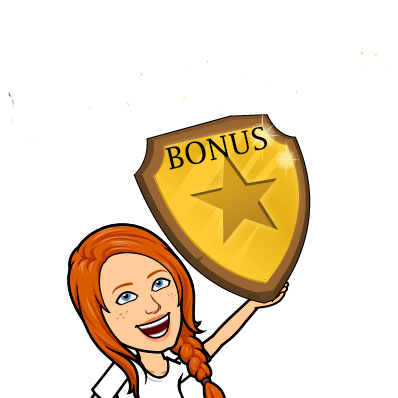 https://pandemicquiz.com/es/q/answer/que-tipo-de-gamer-eres#.YZqQ2C3FTfY
Espero que me enviéis pronto los retos para que podáis recibir lo antes posible vuestro juego. 


Un saludo,
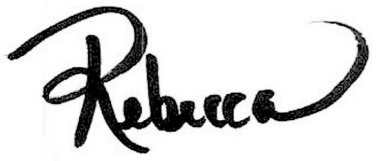 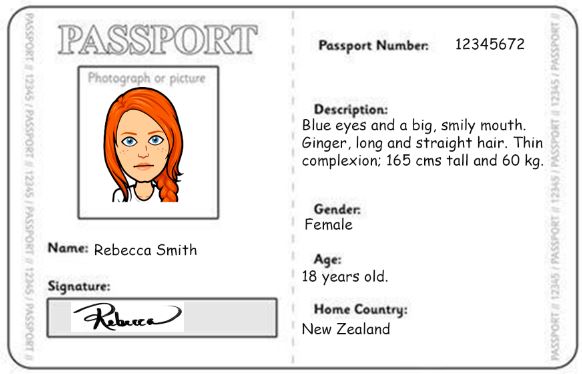 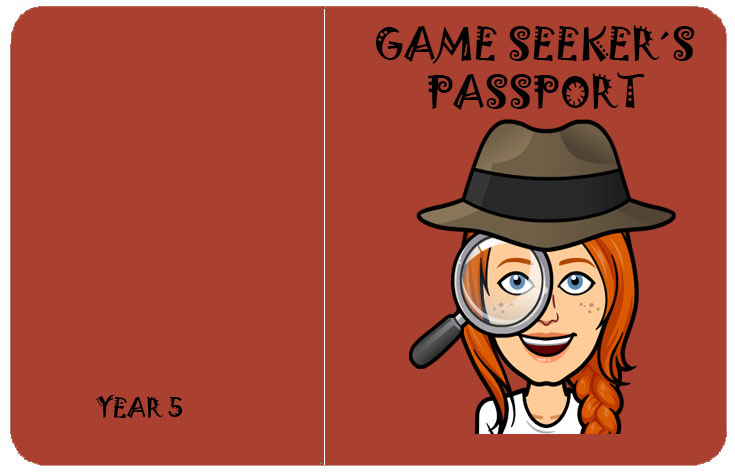 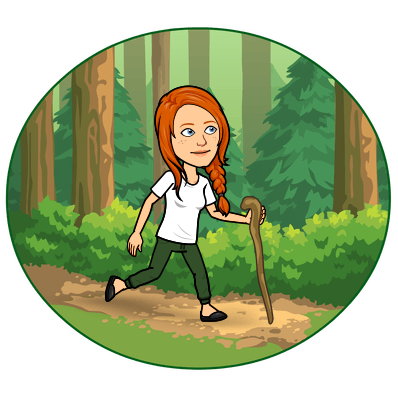 Nuestro itinerario
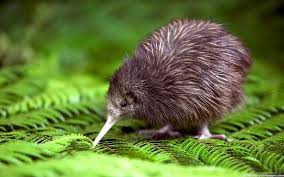 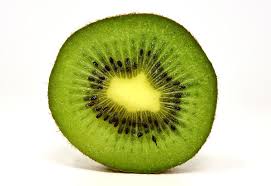 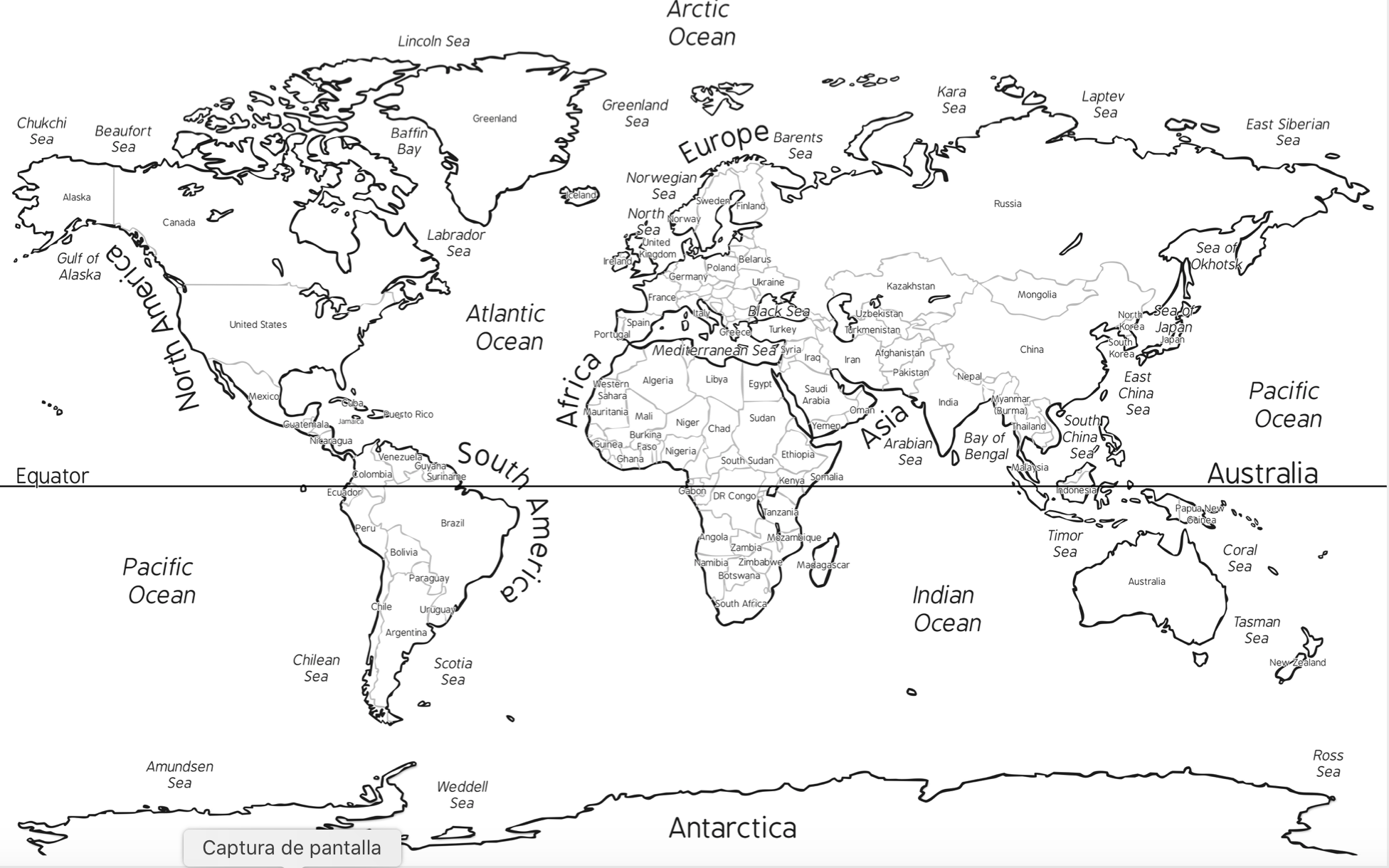 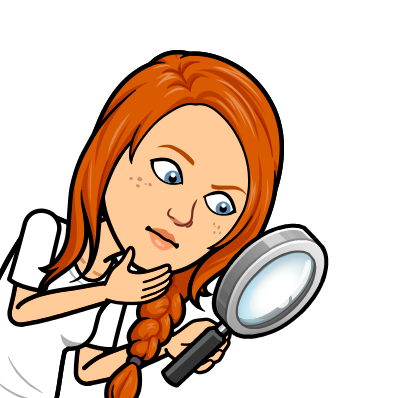 TEORÍA
GAMIFICACIÓN /ABJ AUTORES
Los seres humanos llevamos utilizando el juego desde que nacemos como forma de aprendizaje; toda exploración, descubrimiento, diversión que implica el juego libre y espontáneo tiene como consecuencia la construcción del conocimiento.
A medida que crecemos esos juegos se complican y ahora las acciones son negociar, aceptar, convencer o dejarnos convencer.
Desde la escuela y desde casa siempre hemos sido conscientes del potencial educativo del juego; avioncitos para comer el puré, patitos en la bañera, los rincones en infantil como juego simbólico, las mates con palillos o la lengua con legos.                 ¿Algún ejemplo más?
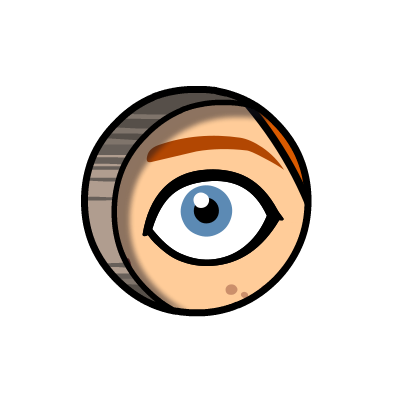 Y es de esta utilización de juegos en el aula de donde parte el ABJ (Aprendizaje Basado en el Juego) o en inglés GBL (Game Based Learning). Muchos juegos ya están diseñados con la finalidad más allá del entretenimiento, tienen un propósito intrínseco, aprender. Pero, si algo tiene el ABJ, es la flexibilidad. Un juego, aunque esté pensado con un objetivo, podrá ser adaptado a cualquier otro fin educativo.
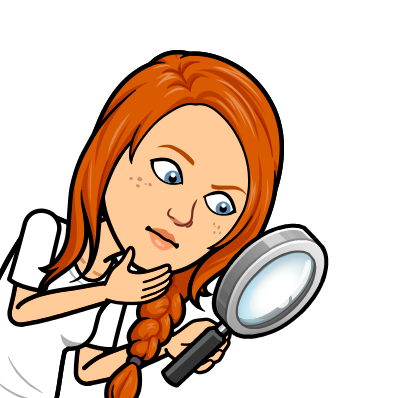 TEORÍA
GAMIFICACIÓN /ABJ AUTORES
En cambio la GAMIFICACIÓN destripa los juegos para ver las distintas dinámicas y recursos y los incorpora al mundo educativo para mejorar su funcionamiento. Podríamos decir que Gamificar no es jugar, es aplicar los códigos y las estrategias de los juegos en otro medio para, de esta manera, aprovecharnos de las ventajas y los beneficios que estos generan en el alumnado. Así que podemos Gamificar pero no Jugar y jugar pero no gamificar, aunque mucho mejor jugar y gamificar a la vez 
Ventajas: 
Es inclusiva.
Se puede incorporar a cualquier metodología, una capa extra a tu forma de enseñar; la guinda del pastel.
Mejora el ambiente del aula.
Autores destacados; 
https://karlkapp.com
“La Torre de Salfumán” libro de Salvador Carrión y Sergio de la Cruz
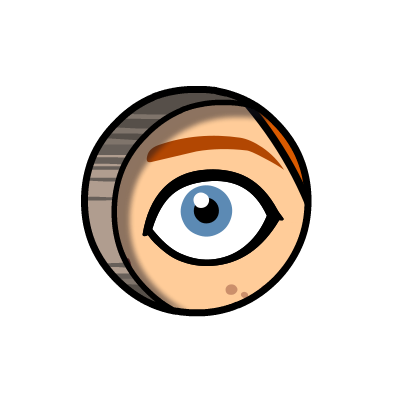 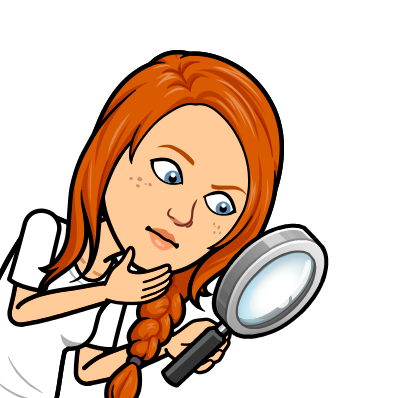 TEORÍA
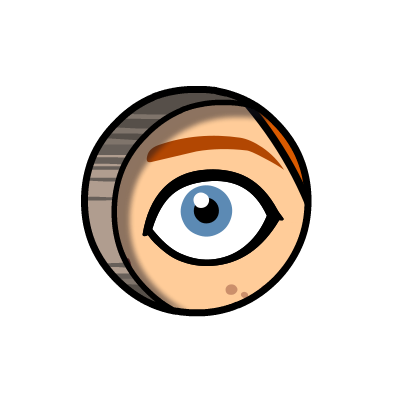 Libro recomendado; “Educar en la Realidad” de Catherine L`Ecuyer y “Educar en el Asombro”
MOTIVACIÓN: INTRÍNSECA EXTRÍNSECA
La Gamificación nos puede ayudar en muchas cosas, pero una función fundamental es aumentar la motivación, el interés del alumnado. 
La motivación es una de las herramientas educativas más potentes, relacionada directamente con procesos neuronales, lo que implica que puede ser medida, entrenada y potenciada a través de las dinámicas adecuadas.
Motivación Extrínseca/externa: conductismo. Se puede asemejar a un adiestramiento o entrenamiento. Hace depender al alumnado de una fuente externa (las NNTT muchas veces es lo único que transiten). No se sostiene en el tiempo. Cuando se va el factor externo, viene la apatía, la desmotivación. ”El evasivo ¿Qué tal? Espera no encontrar una respuesta comprometedora”.             ¿OS SUENA?
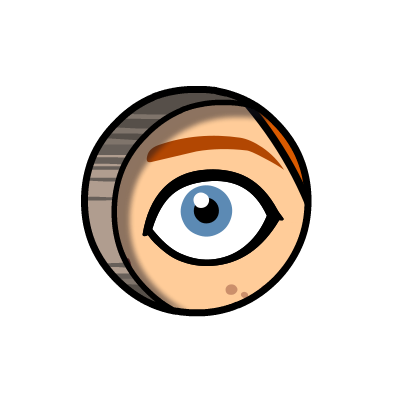 Motivación Intrínseca/interna: conductismo. El alumnado no sólo responde ante premios o castigos. Ésta nce del deseo de contribuir a uno mismo; dejar un trabajo bien hecho, satisfacción, disfrute, curiosidad, habe aprendido algo nuevo…             ¿ALGÚN EJEMPLO?
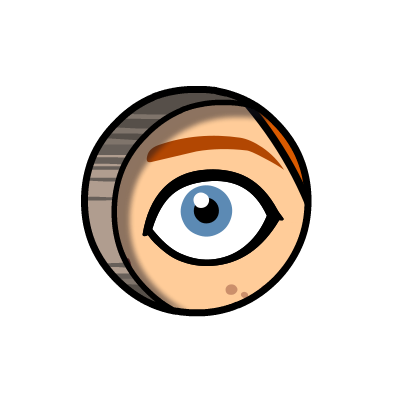 Lo ideal es tener motivación intrínseca por todas las asignaturas y temas, pero ni los propios adultos estamos igual de motivados con unos temas que con otros… es normal, y común pero no hay que dejar que se convierta en una epidemia y ni que la desmotivación y la apatía campen a sus anchas.
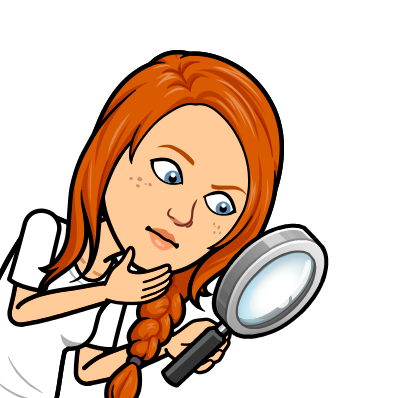 TEORÍA
TIPOS DE GAMIFICACIONES:
RECORDAMOS… La Gamificación es…. El uso de estrategias basadas en juegos para mejorar el aprendizaje a través de la motivación… Se utilizan juegos para llamar la atención y el interés, pero hay multitud de gamificaciones:
- Gamificaciones basadas en Juegos de Mesa: utiliza tableros, fichas, gemas, cartas… elementos físicos.
Ejemplo: https://view.genial.ly/58c906278b5ba812d84ab11f/interactive-content-catan-royale
- Gamificaciones basadas en Juegos de Rol: Predomina el aspecto narrativo, desarrollar bien una historia, ambientaciones. Suelen utilizar las hojas de personajes, o las tiradas de dados. 
Ejemplo: https://jueducacion.com/entrevista-gamificacion-en-el-aula-por-oscar-recio-coll/ 
https://view.genial.ly/59ef52d1f2aaf40cbc76a3db/interactive-content-horror-on-the-orient-express
Gamificaciones basadas en Videojuegos: Se encuentran dinámicas como los niveles, los puntos o los enemigos. 
Ejemplo: https://proferamonrg.com/2019/04/09/las-gemas-del-infinito-estan-en-mi-clase/
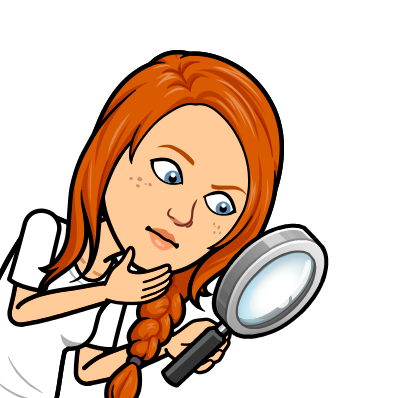 TEORÍA
TIPOS DE JUGADORES
Si un videojuego, anuncio, serie, programa de tv… ahora mismo puede ser un fenómeno de masas es por la comprensión de que existen varios tipos de jugadores (de oyentes, de telespectadores…) y que cada uno está interesado en aspectos diferentes del juego. Es por ello que cuantos más sistemas integres para que gusten a todos más éxito tendrás.
Richard Bartle, sociólogo en 1996, podemos definir 4 tipos de jugadores según sus intereses en el juego:
1%
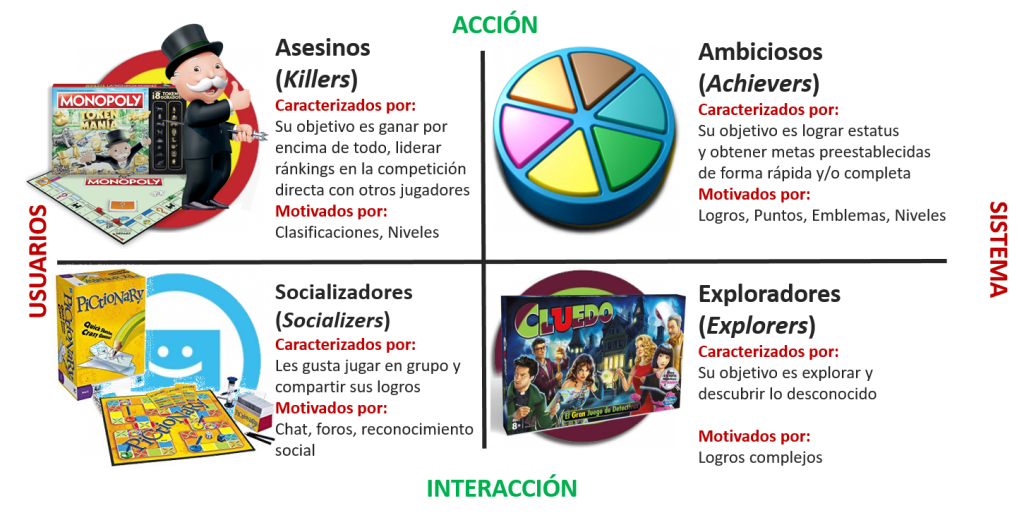 10%
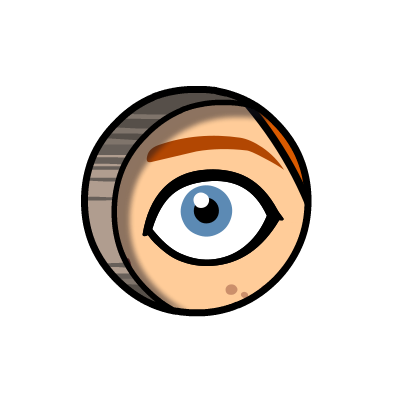 ¿Qué tipo de GAMER eres?
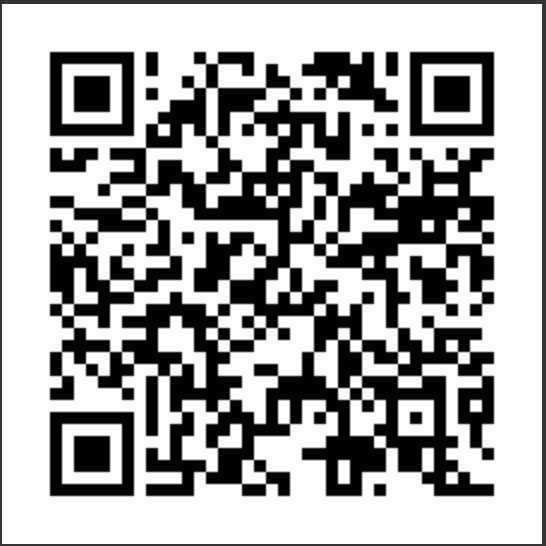 10%
80%
https://pandemicquiz.com/es/q/answer/que-tipo-de-gamer-eres#.YZ1arS3FTfY
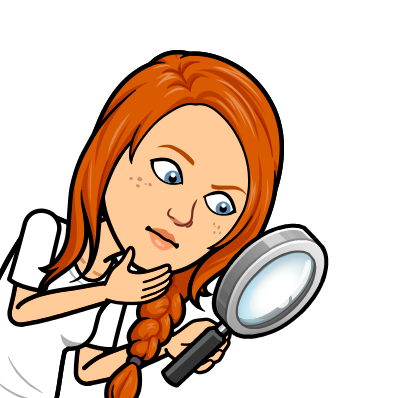 evaluación
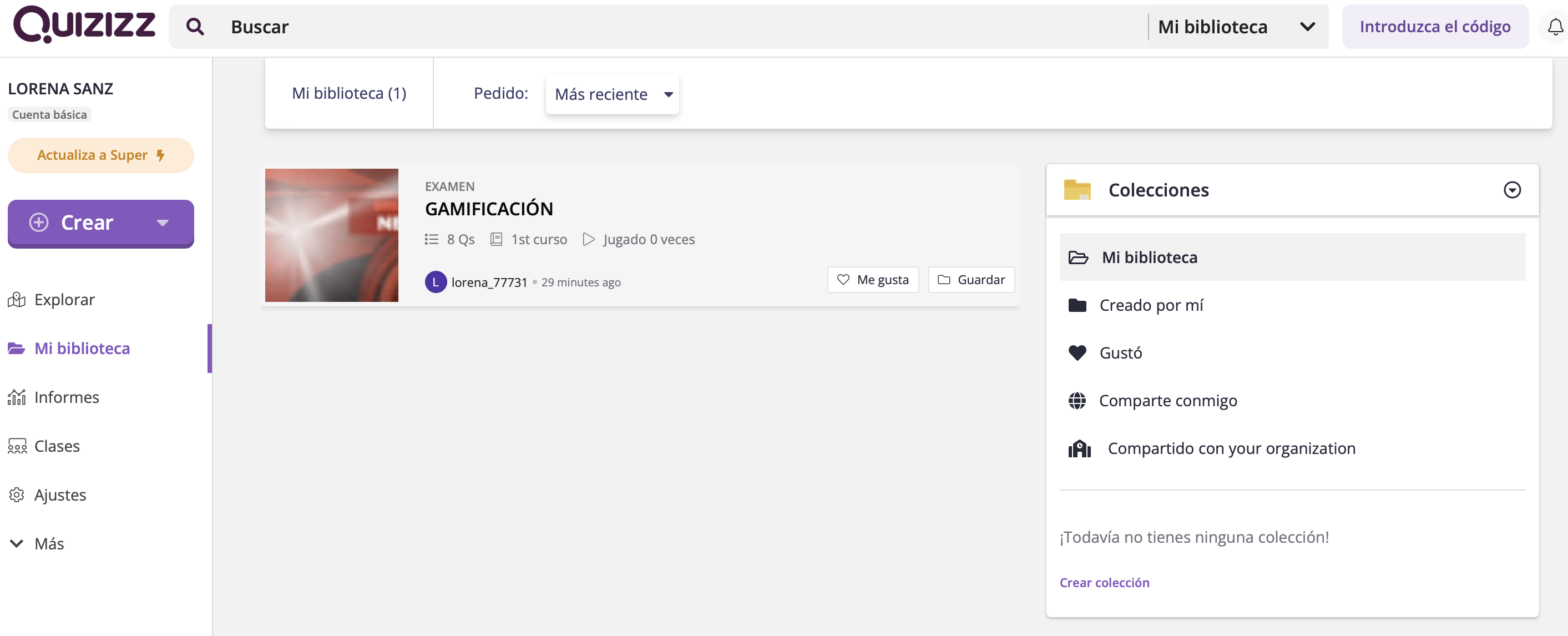